Services in GIF++HV Cables LV cablesDCScablesSignal CablesIan Crotty 17 Dec 2014
Preparation zone
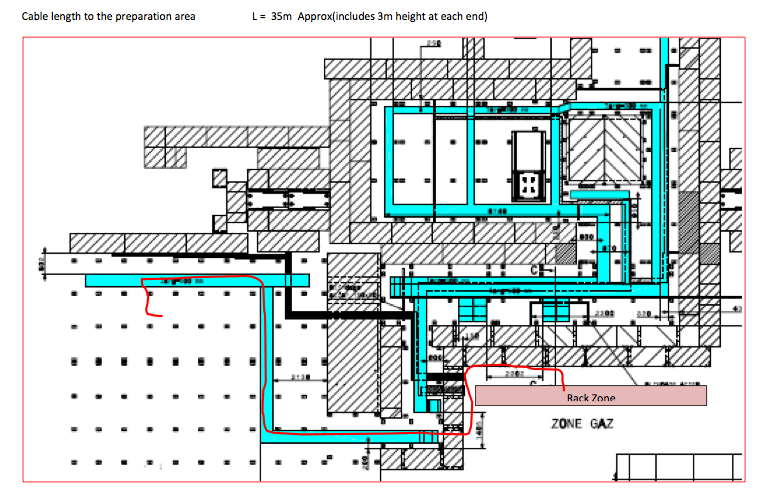 Signal Cables (x2, Ø10mm)
 HV cables (x1, Ø40mm)
LV (x1, Ø10mm)
I2C (x1, Ø10mm)
Down stream Cabling
Cables coming up through hole in floor 
Signal Cables (x38 , Ø10mm)
HV cables (x1, Ø40mm)
LV (x5, Ø10mm)
I2C (x1, Ø10mm)
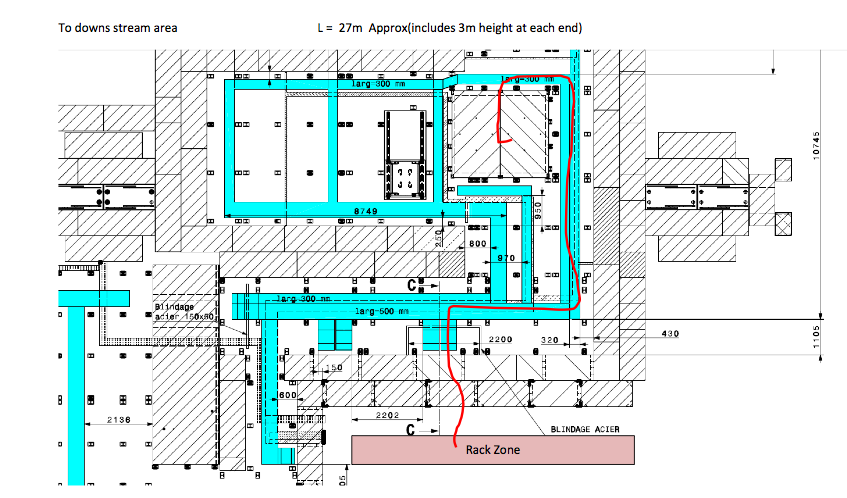 Up stream Cabling
Cables coming up through floor 
Signal Cables (x30 , Ø10mm)
 HV cables (x1, Ø40mm)
LV (x5, Ø10mm)
I2C (x1, Ø10mm)
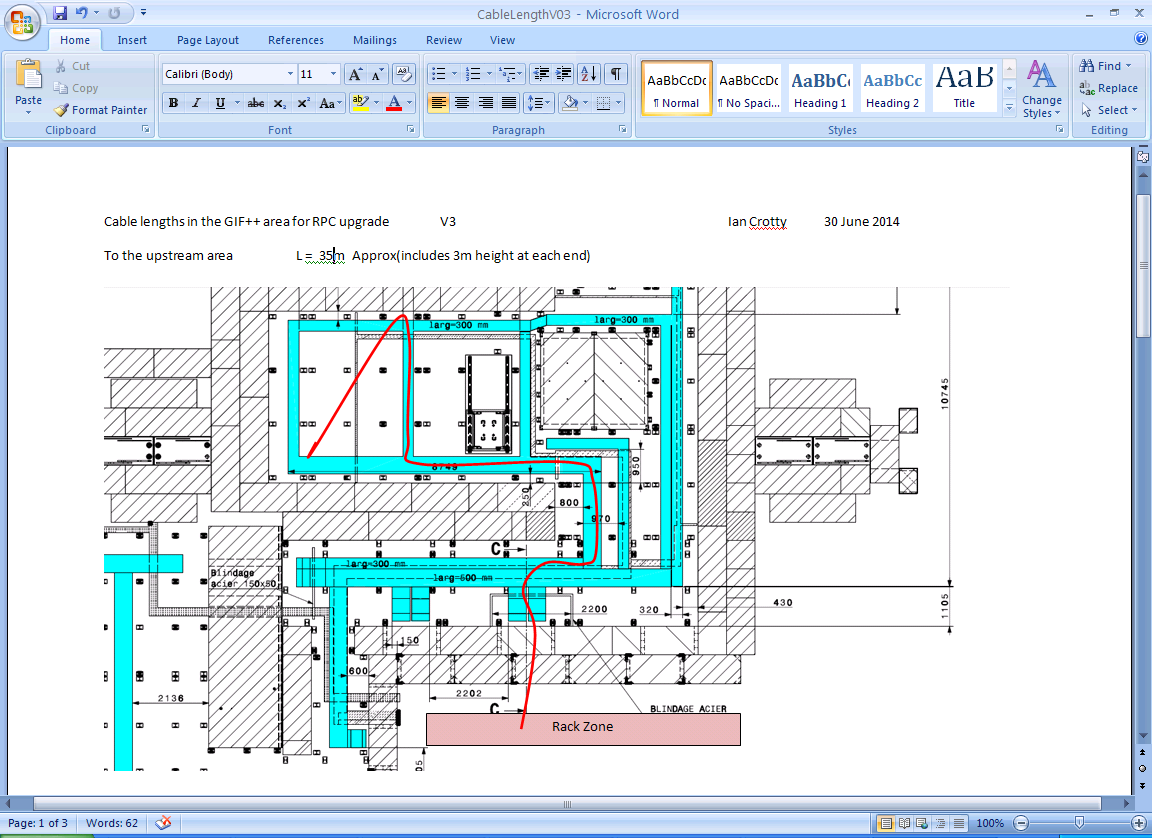 Readiness
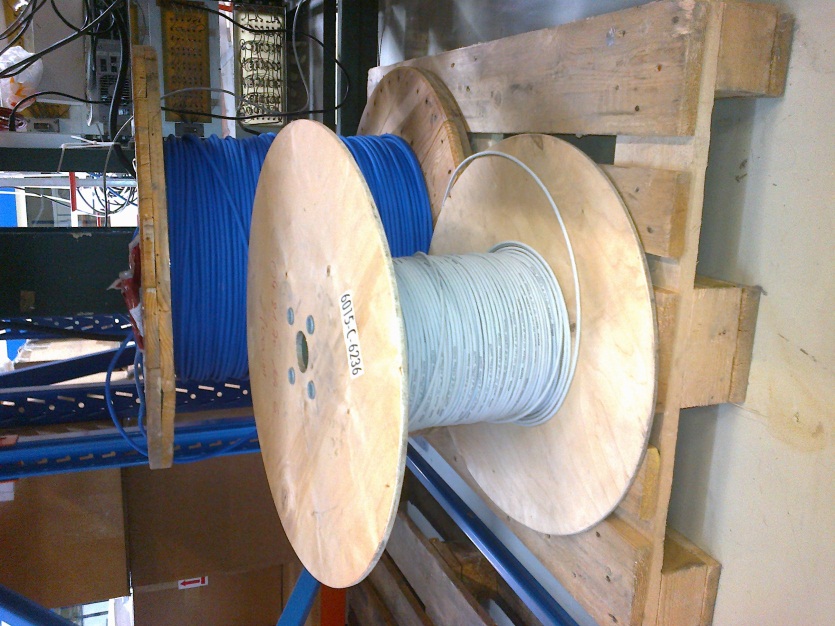 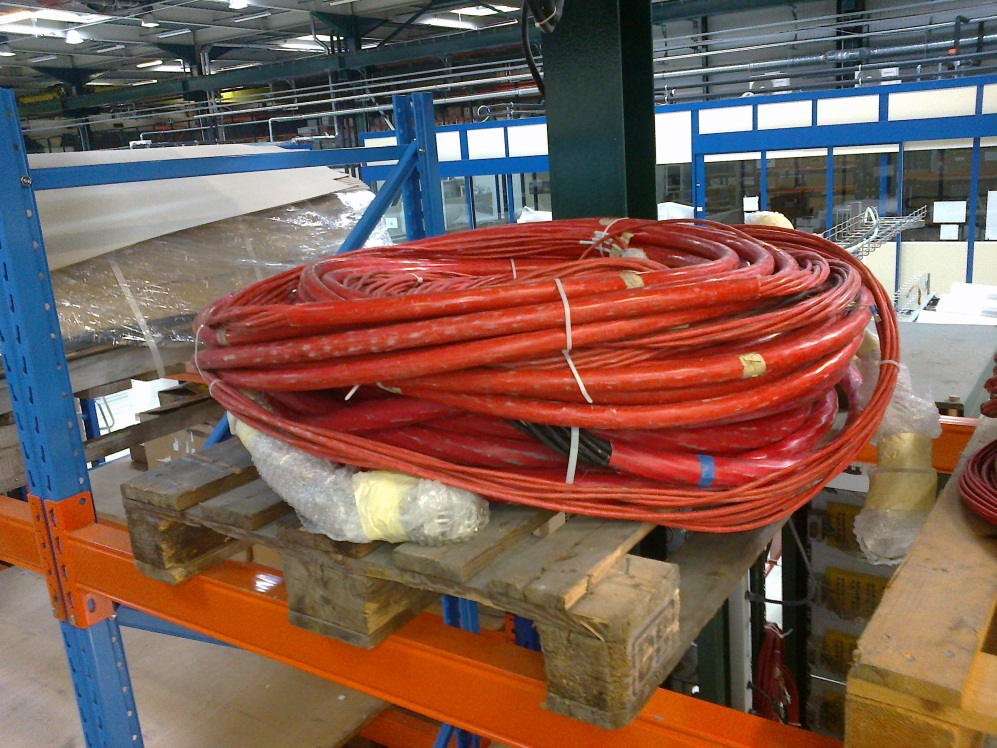 Readiness
HV 		Cut to length , needs connectors and testing 
LV		Cut to length , needs connectors and testing 
DCS		In stoke in 904 and P5
Signal	Ready but need protection
Cooling	No plans
GIF++ Status
Beam Line
Source Platform
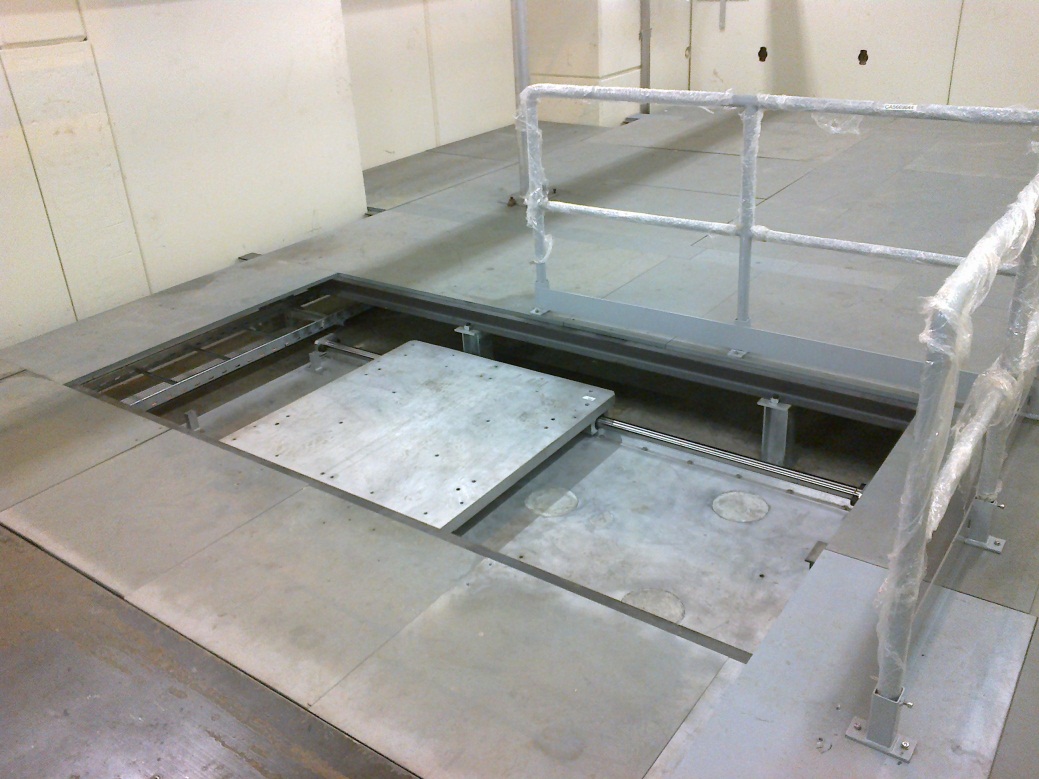 GIF++ Status
Cable Trays for users
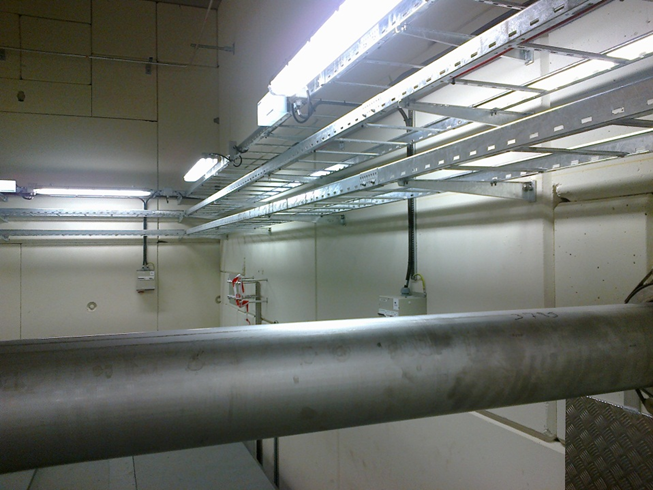 Slot for cables to come on top of the floor
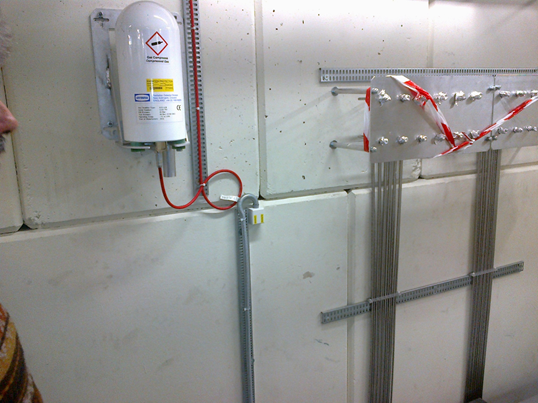 Ethernet
GIF++ Status
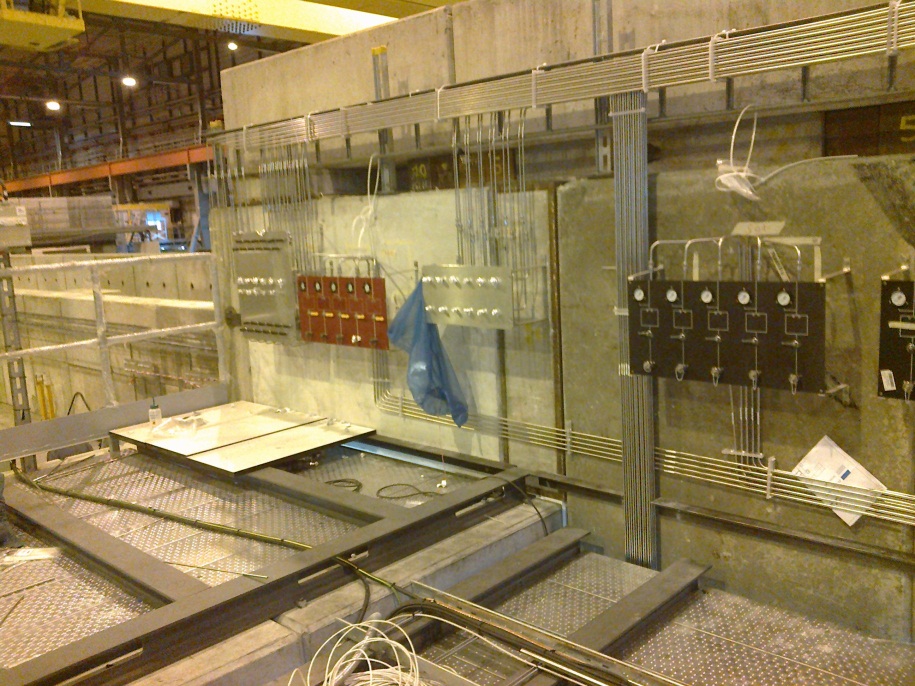 Gas Panels upstairs
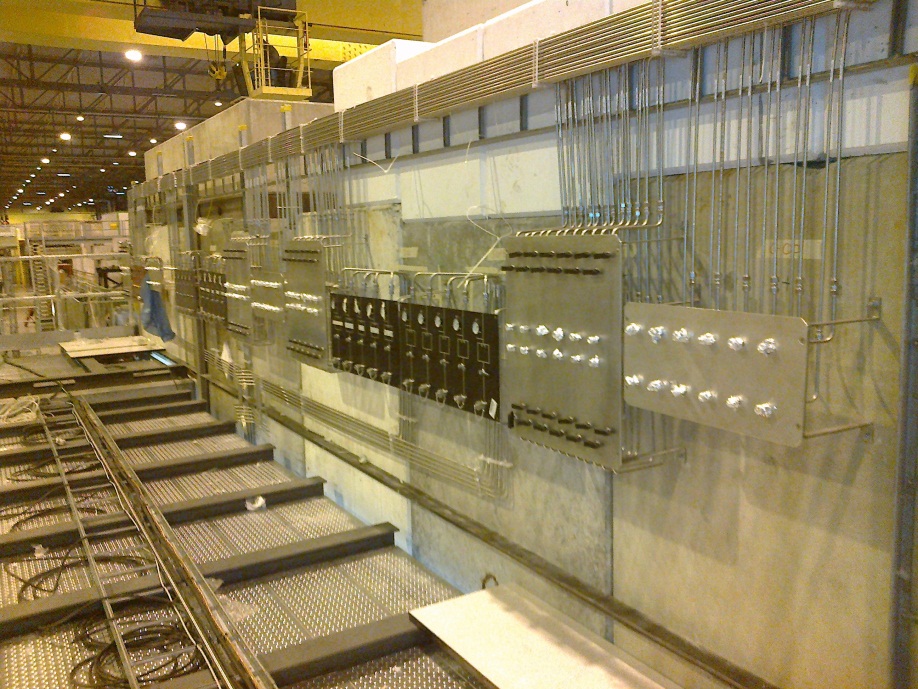 Flammable gas Panel
Gas panel inside
GIF++ Status
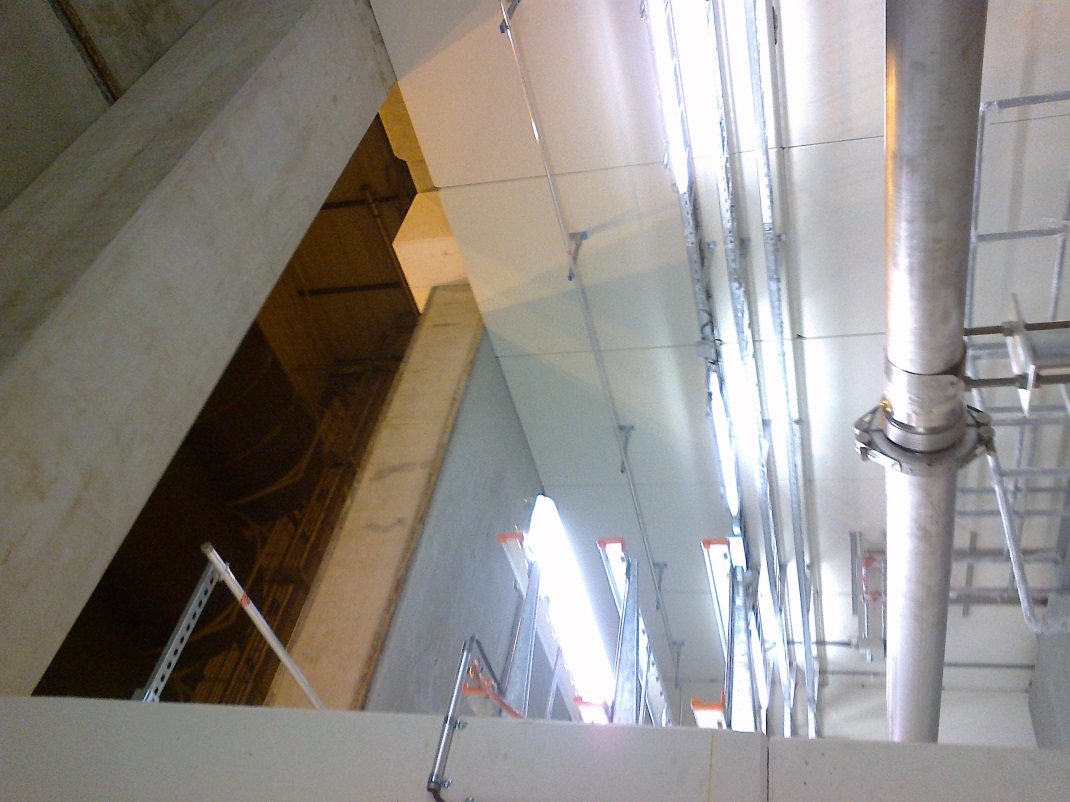 Sliding platform for source and “Cosmic Floor”
Access ofr source next week